ΕΥΡΩΠΑΙΚΗ ΕΝΟΠΟΙΗΣΗ.Η ΕΛΛΑΔΑ ΜΕΧΡΙ ΣΗΜΕΡΑ.ΤΟ ΚΥΠΡΙΑΚΟ
Μ.ΚΕΚΡΟΠΟΎΛΟΥ
ΕΥΡΩΠΑΙΚΗ ΕΝΟΠΟΙΗΣΗ
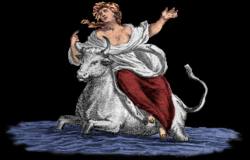 Ως αντιστάθμισμα στη δημιουργία των υπερδυνάμεων η Ευρώπη επιχειρεί να σχεδιάσει τη δική της θέση. Εχει να αντιμετωπίσει
Την ανασυγκρότηση και την ανοικοδόμησης
η ανάγκη για εδραίωση της δημοκρατίας είναι επιτακτική
1949 ιδρύεται το Συμβούλιο της Ευρώπης
Αποσκοπεί στην ανάδειξη της κοινής ευρωπαϊκής πολιτιστικής κληρονομιάς και στην προστασία των ανθρώπινων δικαιωμάτων
θεωρίες
Κυριάρχισαν τρεις αντιλήψεις...
Προς μία ενιαία Ευρώπη
Σταθμοί της ευρωπαϊκής ενοποίησης
Ο χάρτης της ΕΕ
Η Ελλάδα μέχρι το 1974
Μετά τον πόλεμο και τον εμφύλιο που δίχασε τη χώρα χρειάστηκε να γίνουν άλματα στην οικονμία και να επιχειρηθεί να επουλωθούν οι πληγές.
Τα «έκτακτα» μέτρα που ελήφθησαν λόγω του εμφυλίου δεν απαλείφθηκαν με το σύνταγμα του 1952.
1952 ένταξη της Ελλάδας στο ΝΑΤΟ
To 1955 ο Κ. Καραμανλής ιδρύει κόμμα (ΕΡΕ) και θα μείνει στην εξουσία για οκτώ χρόνια μέχρι το 1963
Ραγδαία οικονομική ανάπτυξη της χώρας: παρεμβάσεις στην αγροτική οικονομία, βελτίωση στο οδικό δίκτυο, στον τουρισμό και στη βιομηχανία
Προώθηση επίλυσης Κυπριακού ζητήματος (1959)
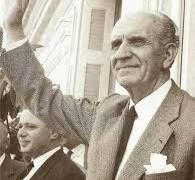 Δολοφονία Λαμπράκη
1964 Η Ένωση Κέντρου  ανέρχεται στην εξουσία με πρωθυπουργό τον Γεώργιο Παπανδρέου:
Επεχείρησε τον εκδημοκρατισμό της χώρας
Εκπαιδευτική μεταρρύθμιση
Πολιτική κρίση
Δεκαετία του ‘60
Δικτατορία συνταγματαρχών 1967-1974
Γ. Παπαδόπουλος, Ν.Μακαρέζος και Σ. Παττακός
Έχουν τον έλεγχο του κράτους και του στρατού
Η χώρα απομονώθηκε διεθνώς
Η ένταξη στην ΕΟΚ πάγωσε & εκδιώχθηκε από το Συμβούλιο της Ευρώπης
1968 θάνατος Γ. Παπανδρέου
Αντίσταση ...
Η  κηδεία του Παπανδρέου μετατράπηκε σε αντιπολιτευτικό συλλαλητήριο
Αντιστασιακή δράση πολιτικών προσωπικοτήτων εντός και εκτός της Ελλάδος
Πολλοί πολίτες οδηγούνται στα ξερονήσια
1973 Εξέγερση Πολυτεχνείου
Οι φοιτητές μπαίνουν μπροστά ζητώντας επαναφορά δημοκρατικών θεσμών
Πραξικόπημα Ιωαννίδη
Τουρκική εισβολή στην Κύπρο
Μεταπολίτευση 1974
Ο Κ.Καραμανλής έρχεται από το Παρίσι και αποκαθίσταται η δημοκρατία
Πρέπει να γίνουν εκκαθαρίσεις στον στρατό
Πρέπει να αντιμετωπίσει διπλωματικά την εισβολή των Τούρκων στην Κύπρο
Ανακοίνωση αποχώρησης από το στρατιωτικό σκέλος του ΝΑΤΟ
Πολιτικές εξελίξεις...
Κόμματα που αναδεικνύονται:
Νέα Δημοκρατία
ΠΑΣΟΚ
Ένωση Κέντρου
ΚΚΕ
1977  πρωθυπουργός ο Κ.Καραμανλής και το 1980 γίνεται πρόεδρος Δημοκρατίας
Πολυσχιδής εξωτερική πολιτική: καλλιέργησε σχέσεις με τον αραβικό κόσμο και την ΕΣΣΔ, Πεκίνο
Βαλκανική πολιτική εξομάλυνση σχέσεων
Εναπήλθε στο στρατιωτικό σκέλος του ΝΑΤΟ
Ενεργοποίησε την ένταξη της Ελλάδας στην ΕΟΚ (1979)
Δεκαετία του ‘80
1981 Ανδρέας Παπανδρέου 
Μεταρρυθμίσεις σε κοινωνικά ζητήματα (οικογενειακό δίκαιο, ισότητα δύο φύλων)
Αναγνώριση Εθνικής Αντίστασης
Εθνικό Σύστημα Υγείας
Σταθεροποίηση της οικονομίας
1989-90 Συνθήκη του Μάαστριχτ (Κ. Μητσοτάκης)
1993-1996 ο Παπανδρέου επανεκλέγεται και παραιτείται για λόγους υγείας
1996 -2001 Κ. Σημίτης
Η Ελλάδα μπαίνει στην ΟΝΕ (κοινό ευρωπαϊκό νόμισμα)

Η χώρα έχει ξεπεράσει τα πολιτικά πάθη και τους διχασμούς
Κυπριακό Ζήτημα
Αγγλοκρατία 1878-1954:  παραχωρήθηκε από τους Τούρκους με μυστικό πρωτόκολλο, ενσωματώθηκε επίσημα το 1914.
Αντίσταση των Κυπρίων μετά τον β΄παγκόσμιο πόλεμο 
1950 το 95,7% ζητούν με δημοψήφισμα την ένωση με την Ελλάδα
1960 κήρυξη κυπριακής δημοκρατίας. Μακάριος ο Γ΄
και μέχρι σήμερα ...
Τον Ιούλιο του 1974 οι συνταγματάρχες επεδίωξαν με πραξικόπημα την ένωση με την Ελλάδα.
Εισβολή των Τούρκων στη Μεγαλόνησο. Κατοχή μέρους του νησιού
Δημιουργία προσφυγικού κύματος
Ραγδαία οικονομική ανάπτυξη της νήσου
Το πρόβλημα κατοχής παραμένει
Η Τουρκία προέβη σε εποικισμού του νησιού
1983 ο Ραούφ Ντεκτάς κήρυξε την «ανεξαρτησία» της κατεχόμενης νήσου
2004 είσοδος τη Κύπρου στη ΕΕ, ελπίδες για επίλυση του προβλήματος
Σχέδιο ενιαίου διζωνικού κράτους, στο οποίο αντιτίθεται η Τουρκία.